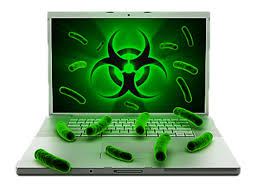 আজকের পাঠে তোমাদের স্বাগতম
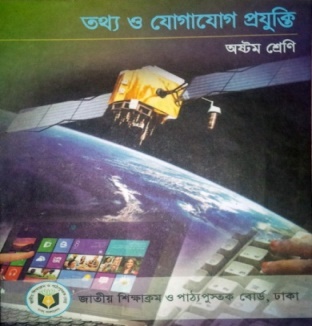 পরিচিতি
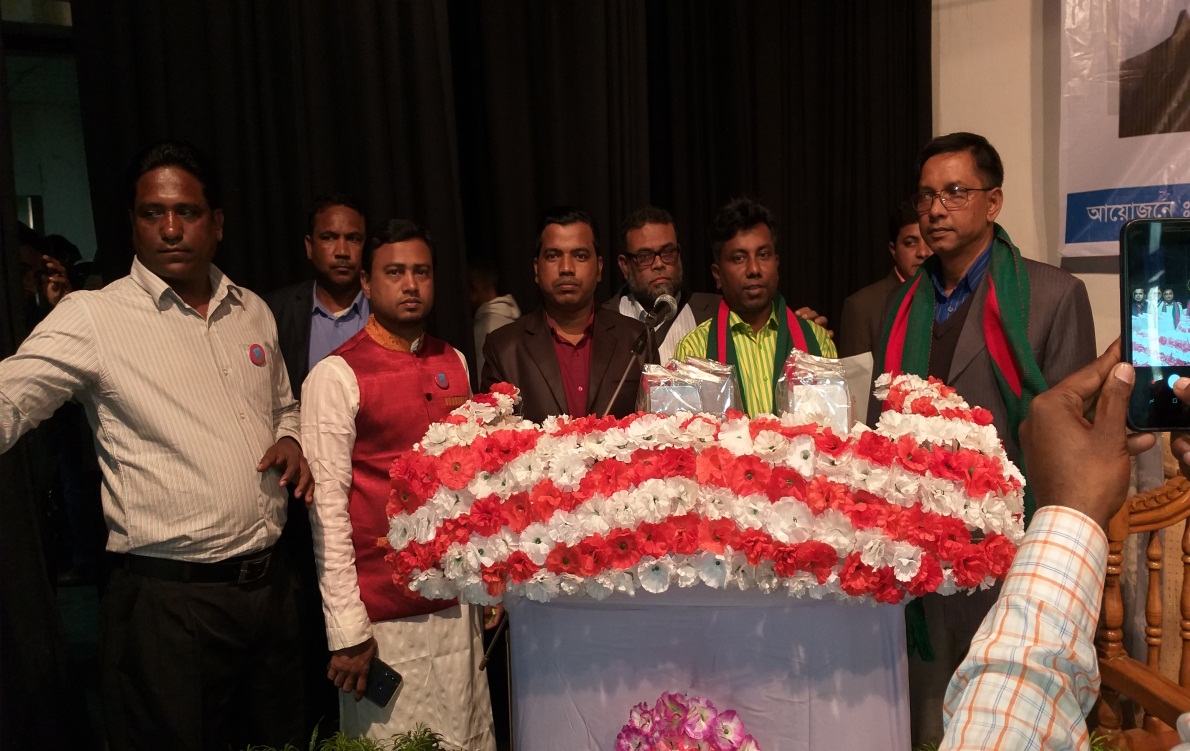 বিষয়ঃ তথ্য ও যোগাযোগ প্রযুক্তি
শ্রেণিঃ ৮ম
আজকের পাঠঃ কম্পিউটার ভাইরাস 
সময়ঃ ৫০মি
এসো নিচে আমরা কিছু ছবি দেখি
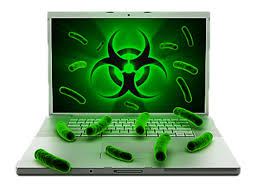 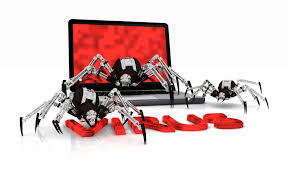 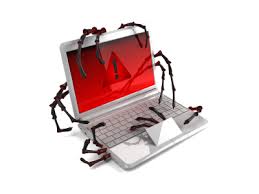 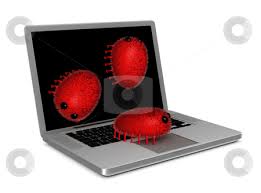 উপরের ছবিগুলোর মাধ্যমে কি বুঝতে পারছ
আজকের পাঠ
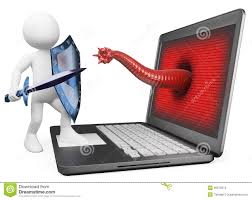 কম্পিউটার ভাইরাস
শিখনফল
এই পাঠ শেষে শিক্ষার্থীরা----
ভাইরাস  কি ?
কম্পিউটার কিভাবে ভাইরাসে আক্রান্ত হয় ?
ভাইরাসের ক্ষতিকারক দিকগুলো কি কি ?
ভাইরাস থেকে মুক্তির উপায় কি কি ?
কম্পিউটার ভাইরাস কি
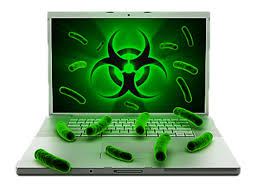 যে প্রোগ্রাম কম্পিউটার মেমোরিতে গোপনে বিস্তার লাভ করে
মুল্যবান প্রোগ্রাম ও তথ্য নষ্ট করা ছাড়া ও কম্পিউটারকে অচল
করে দেয় , এ ধরনের প্রোগ্রামকেই ভাইরাস বলা হয় ।
কম্পিউটার ভাইরাসের ইতিহাস
VIRUS= Vital Information and Resources Under Siege
অর্থ - গুরুত্বপূর্ণ তথ্যসমূহ দখলে নেওয়া বা ক্ষতি সাধন করা
এই ধরনের Software কে প্রথম কম্পিউটার ভাইরাস 
নামকরণ করেন আমেরিকার কম্পিউটার বিজ্ঞানী ফ্রেডরিক বি কোহেন
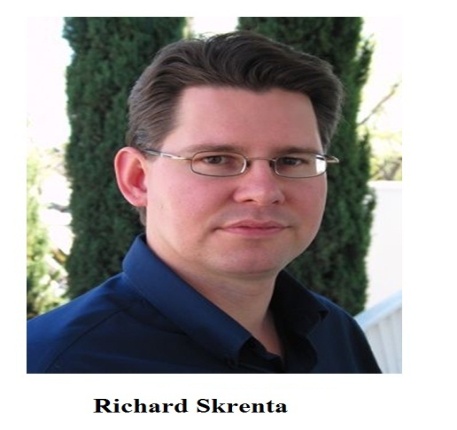 প্রথম ক্ষতিকর কম্পিউটার ভাইরাসঃ Elk Cloner
আবিস্কারঃ 	১৯৮২ সালে
আবিস্কারকঃ 	Richard Skrenta.
একক কাজ
ডেটা বিকৃত বা Corrupt হয় কেন? 
 ভাইরাস কি ?
কম্পিউটার ভাইরাস
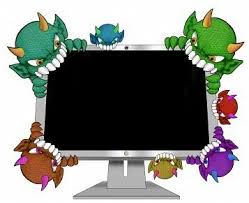 ভাইরাস নিজে নিজেই কপি হয় এবং ব্যবহারকারীর অজান্তে কম্পিউটারকে আক্রমণ করে ।
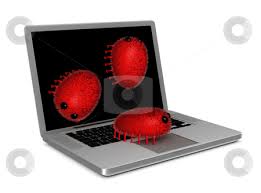 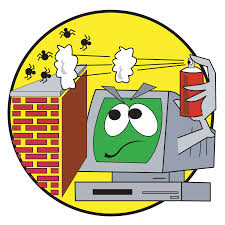 অতি পরিচিত কিছু ভাইরাস
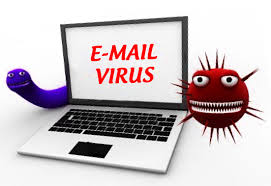 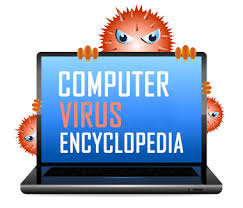 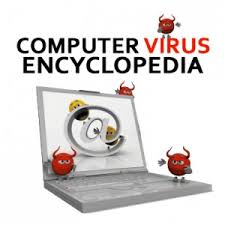 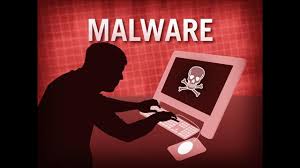 কম্পিউটার কিভাবে ভাইরাসে আক্রান্ত হয়
ইন্টারনেট থেকে সফটওয়্যার ডাউনলোড করলে।
  ইন্টারনেটের মাধ্যমে ই-মেইল গ্রহন করলে।
  মোবাইল মেমোরি ব্যবহার করলে ।
  ভাইরাস আছে এমন পেনড্রাইভ / ডিস্ক থেকে ফাইল 
     কপি করলে।
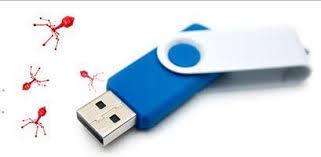 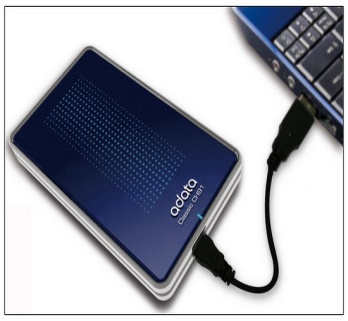 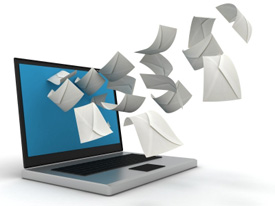 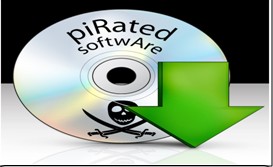 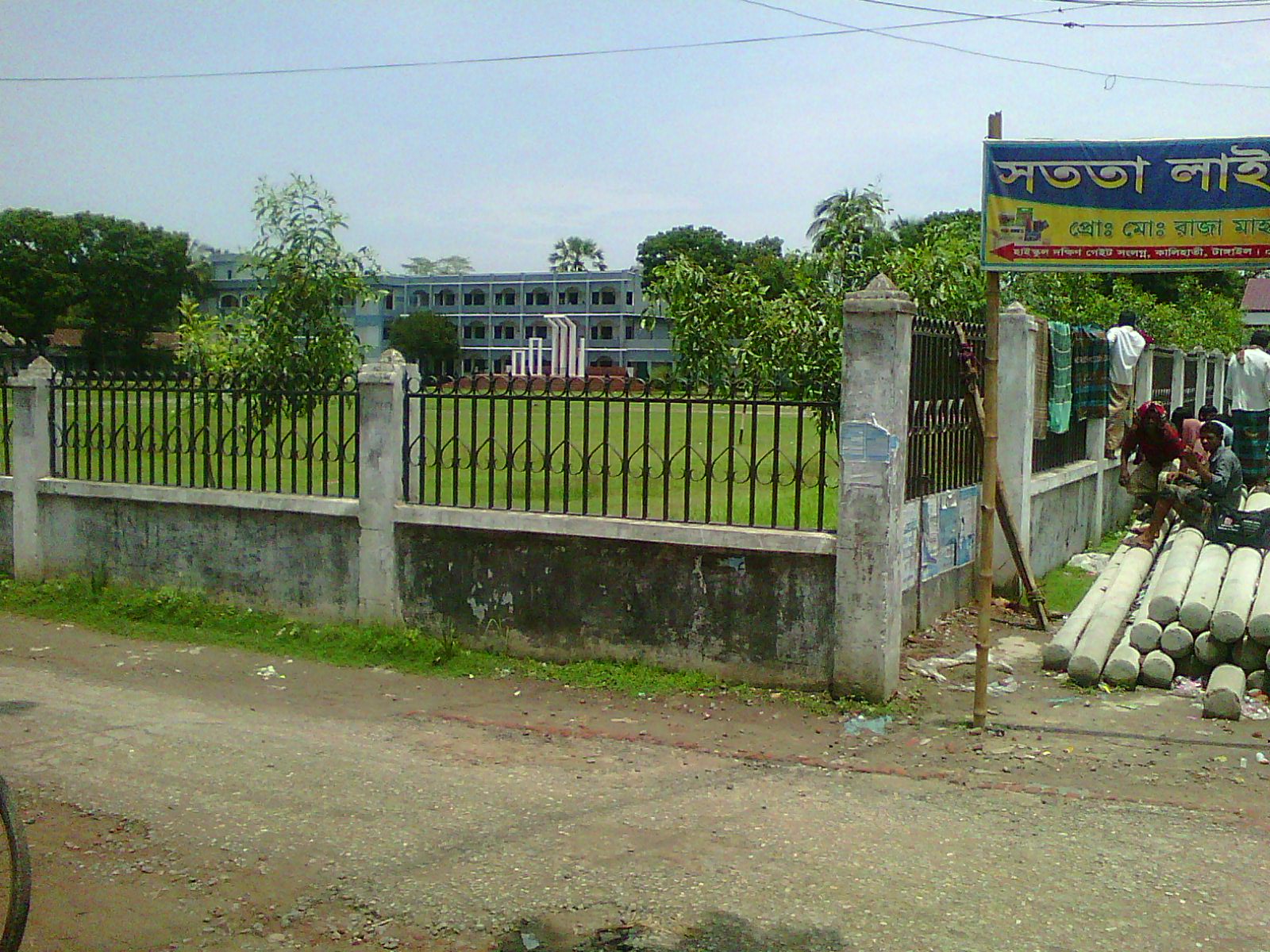 জোড়ায় কাজ
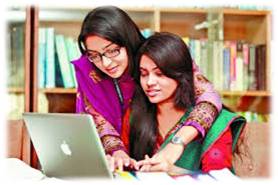 ভাইরাস কম্পিউটারের সিস্টেমের কাজকে কী করতে পারে ?
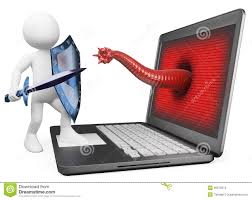 কম্পিউটার  ভাইরাসে আক্রান্ত বোঝার উপায়
কম্পিউটার হঠাৎ হ্যাং বা শাট ডাউন হলে।
  কম্পিউটারের স্পীড কমে গেলে।
  প্রোগ্রাম লোড টাইম বেড়ে গেলে ।
  এরর মেসেজ প্রদর্শিত হলে।
ভাইরাসের ক্ষতিকারক দিক
বায়োসের কার্যক্রম মুছে দিতে পারে। 
কম্পিউটারের কার্যক্রম স্থগিত করে দেয় ।
হার্ডওয়্যারের ক্ষতি করতে পারে ।
মুল্যবান প্রোগ্রাম ও ডাটা নষ্ট করে দিতে পারে ।
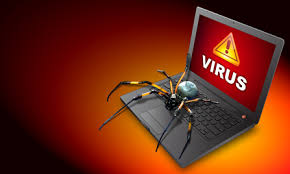 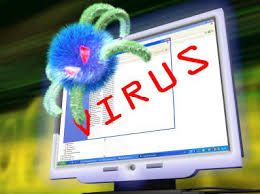 দলীয় কাজ
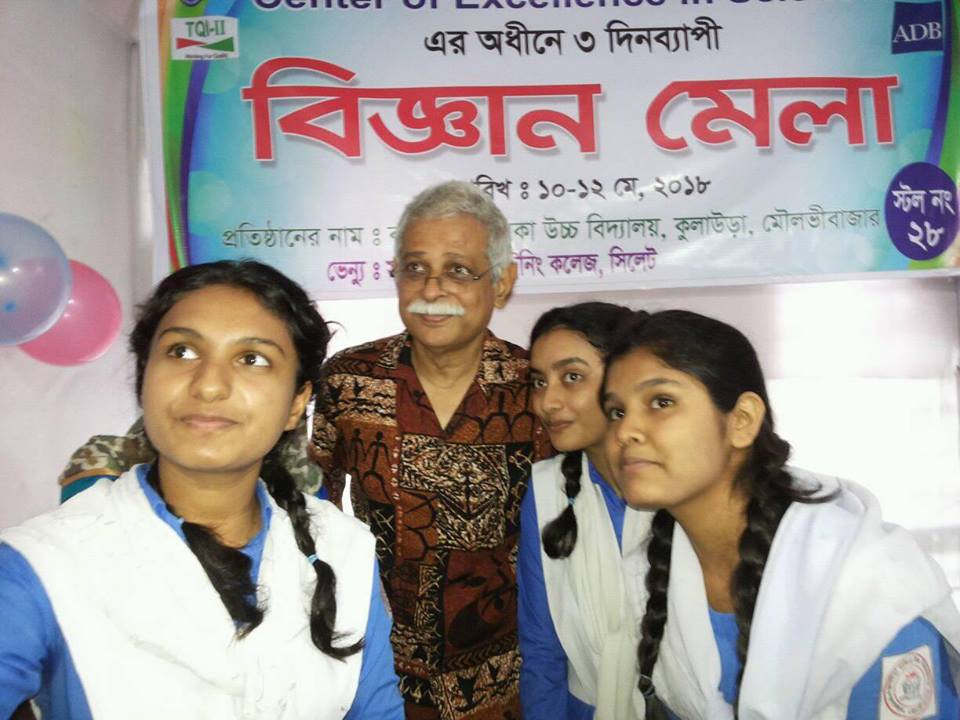 কম্পিউটার কিভাবে ভাইরাসমুক্ত রাখা যায় লিখ ?
এন্টিভাইরাস কিভাবে Update করা যায় ?
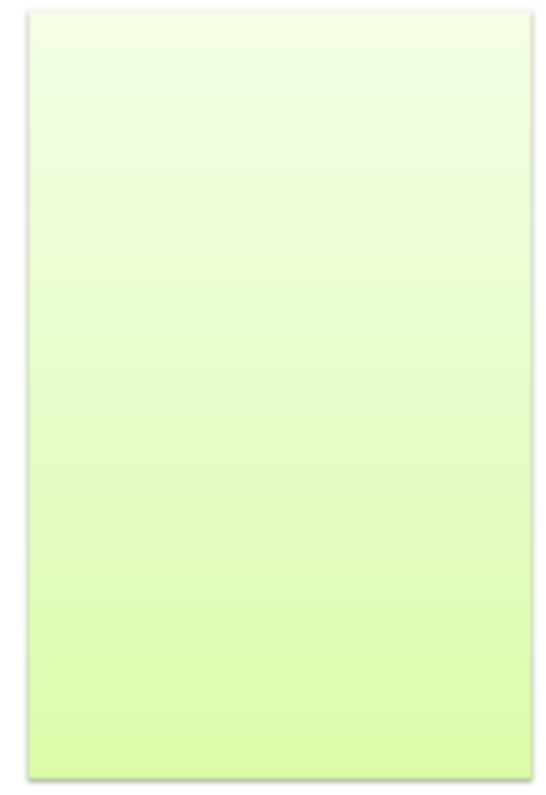 কয়েকটি এন্টিভাইরাস প্রোগ্রাম

১। আভাস্ট
২। এভিজি
৩। নর্টন
৪। মাইক্রোসফট সিকিউরিটি  
    এসেনসিয়্যাল
৫। ক্যাসপারস্কি
৬। আভিরা
৭। পান্ডা
৮। বিটডিফেন্ডার
৯। আরো অনেক ......
কম্পিউটার ভাইরাসমুক্ত রাখার উপায়
এন্টিভাইরাস প্রোগ্রাম ব্যবহার করা
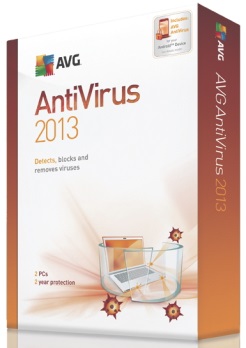 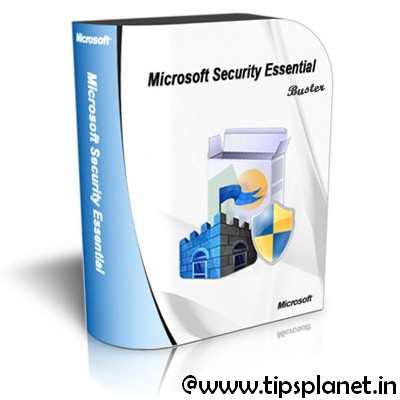 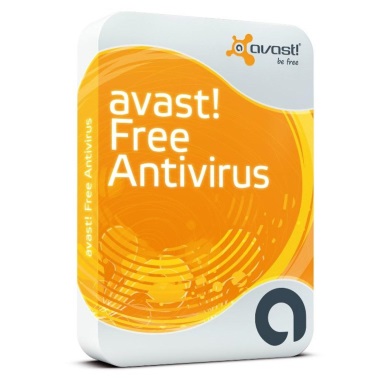 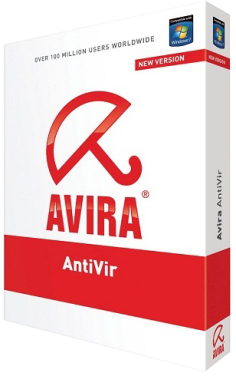 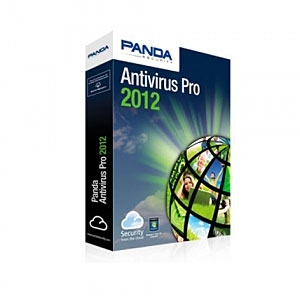 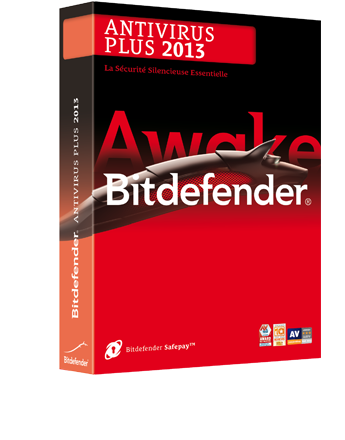 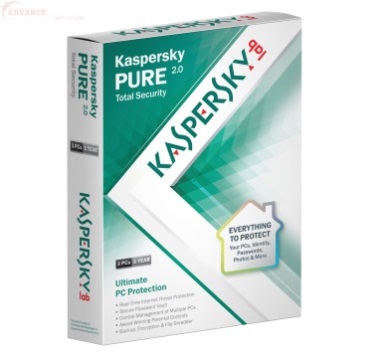 এগুলোর কোনটা কিনে এবং কোনটা বিনামুল্যে ব্যবহার করতে হয়।
ভাইরাস থেকে মুক্তির উপায়
এন্টিভাইরাস ব্যবহার করা
সিস্টেম ভাইরাস দ্বারা আক্রান্ত হলে এটি নির্মুল করা
নতুন ভাইরাস আবিস্কৃক হওয়ার সাথে সাথে এন্টিভাইরাস
 Update করা
৪.কম্পিউটার ব্যবহারকারী সতর্ক থাকা
৫.কম্পিউটারকে নিয়মিত স্ক্যান করা
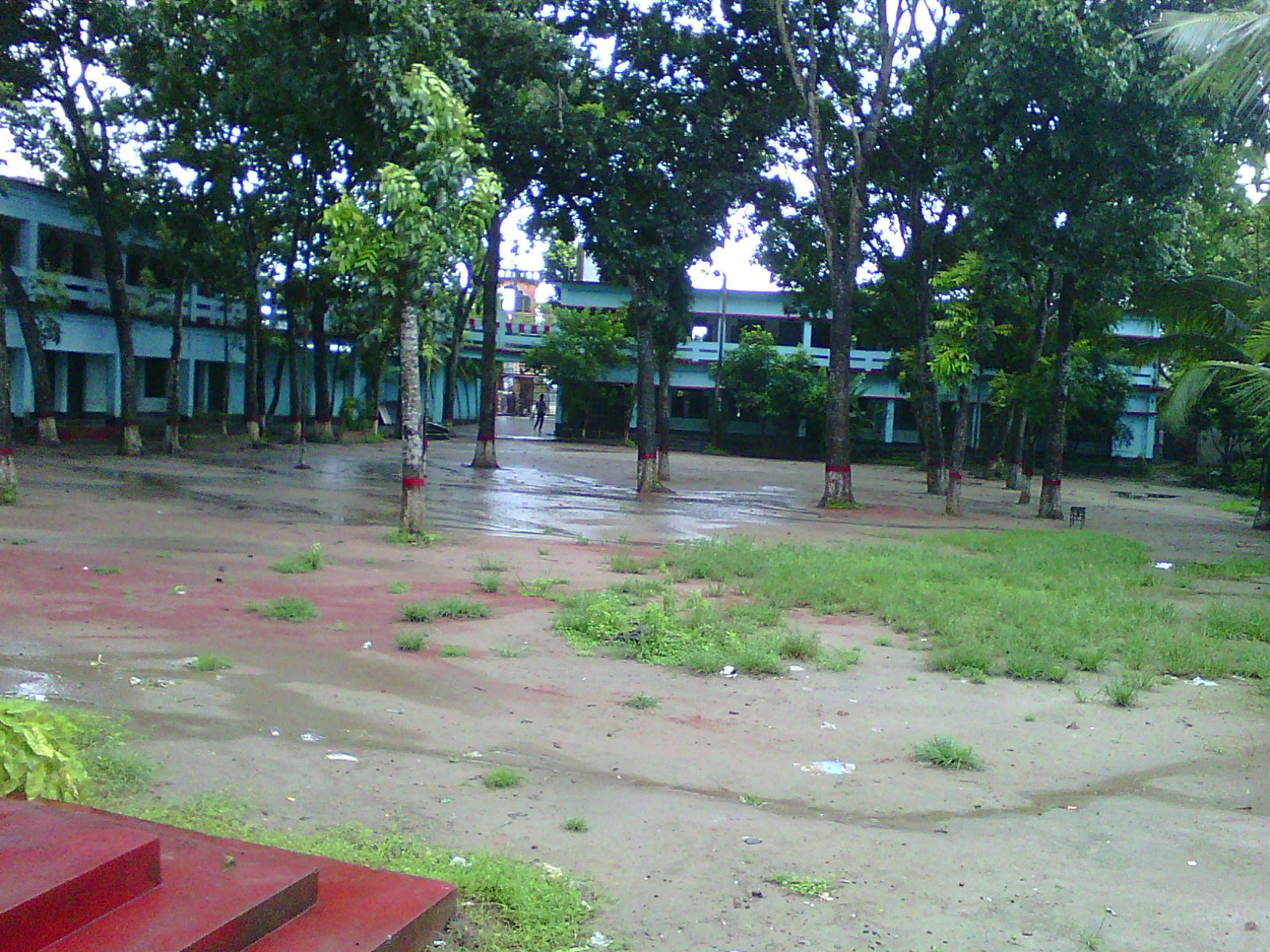 মুল্যায়ন
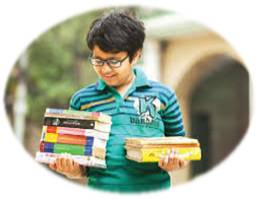 ভাইরাস বলতে কী বুঝায়? 
 কে, কত সালে ভাইরাসের নামকরণ করেন?
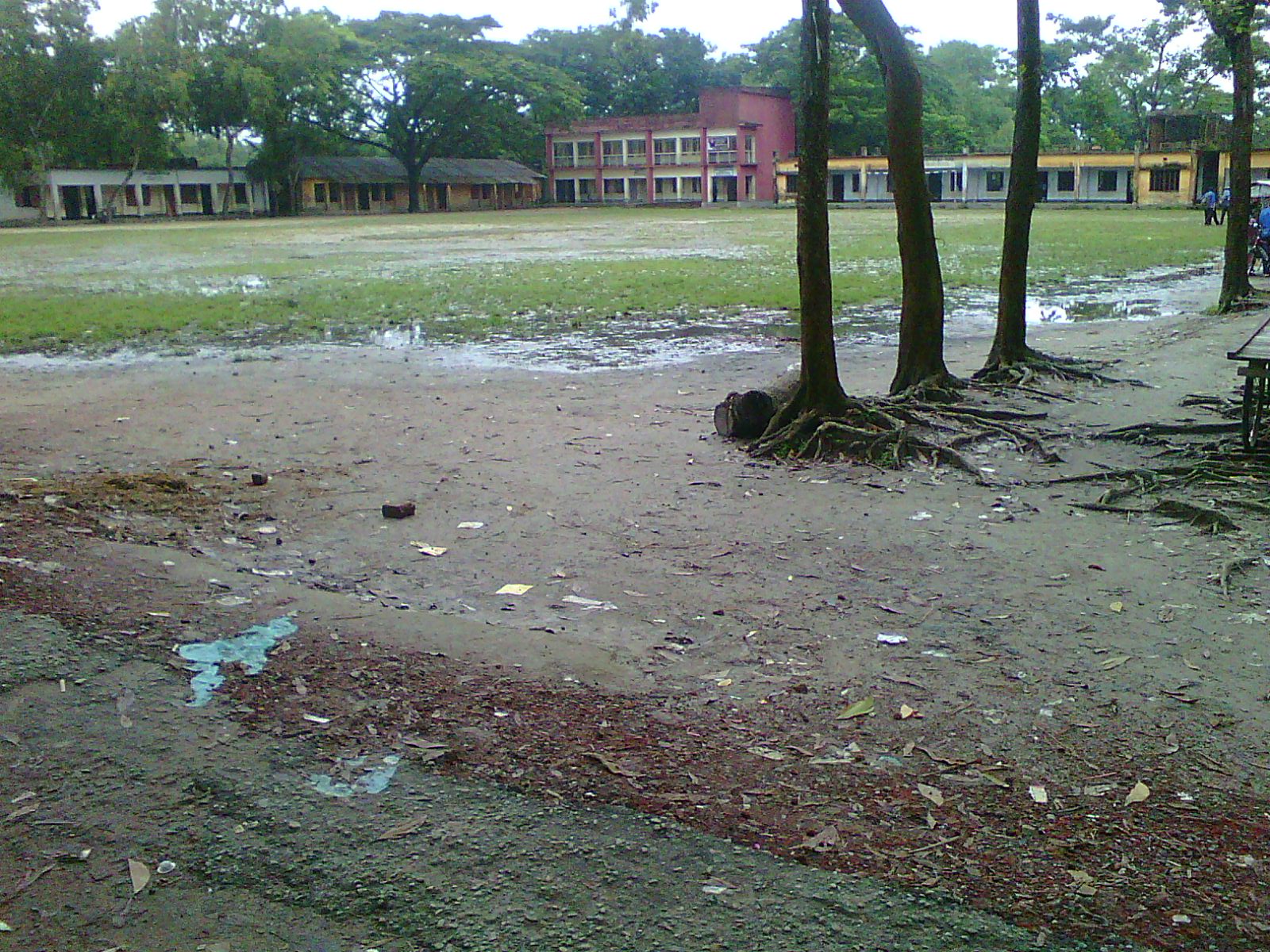 বাড়ির কাজ
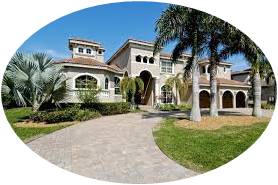 কম্পিউটার ভাইরাসে আক্রান্ত বুঝার উপায় কিকি কি লিখে নিয়ে আসবে ।
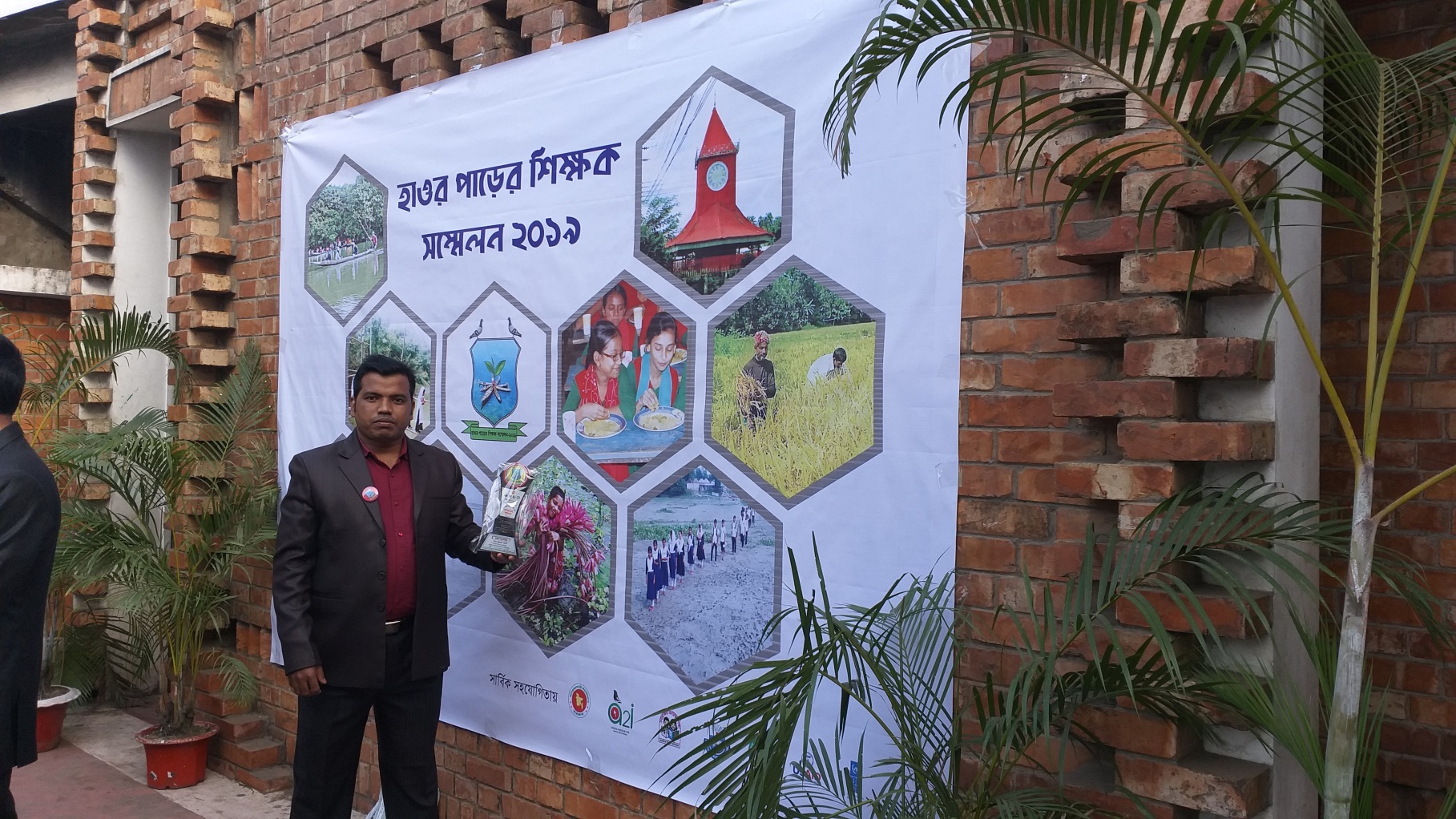 ক্লাসের সবাইকে ধন্যবাদ জানিয়ে শেষ করছি